Sillad metsavendluse ja moodsa sõjateatri vahel
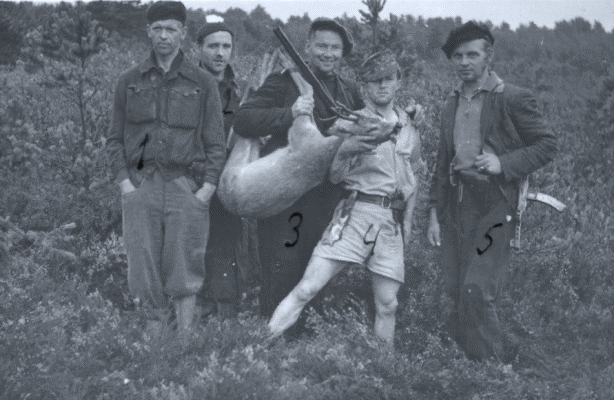 Martin Herem
Metsavendade iseloomustus
Metsavend/vastupanuliikuja – ideoloogilistel põhjustel, valitseva režiimi eest varjav ja oma ideoloogia nimel režiimile vastupanu osutav isik
Ideoloogia – riigikord
Varjamine – režiimi poolt määratud vastutusest hoidumine
Vastupanu – režiimi põhimõtete aktiivne eitamine (relvaga ja ilma)
Metsavendade paiknemine tänapäeva teoorias
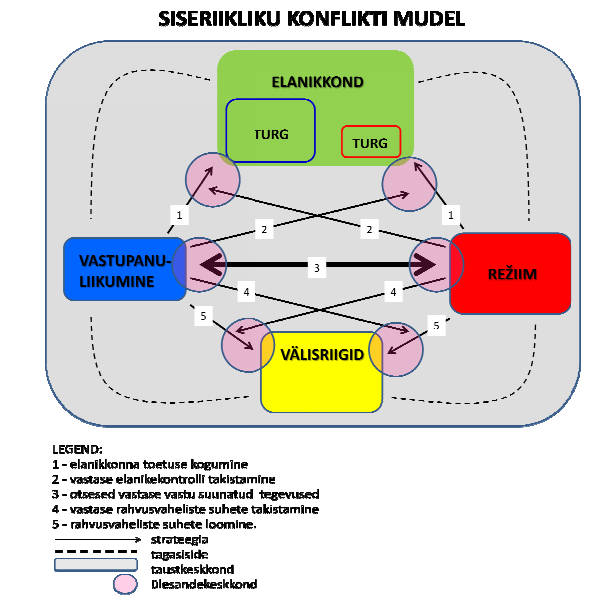 Turg – aktivistid, küüditatud
Välisriigid – Rootsi, USA, UK

Elanikkonna toetuse kogumine – „strateegiline kommunikatsioon“, oma tegevuse põhjendamine, vastase kritiseerimine 

Elanike kontrolli takistamine – Julgeoleku kohal viibimine, ühiskonna ülesehituse muutmine, meediavahendite piiramine

Vastase vastu suunatud tegevused – haarangud, agentuurtöö, arreteerimised, likvideerimised, rünnakud nõuk. võimuesindajate ja objektide vastu

Rahvusvaheliste suhete takistamine – piirirežiim, vastuluure 

Rahvusvaheliste suhete loomine - …
Metsavendade sõjaline iseloomustus NKGB poolt
Vaatamata viimasel ajal kodanliku-natsionalistliku põrandaaluse vastupanuliikumisele ja selle relvastatud bandedele antud tõsistele löökidele, jätkavad vabariigi territooriumil ikka veel tegevust 20 relvastatud natsionalistlikku bandet, mis koosnevad põhiliselt kaadribandiitidest, omavad suurt kogemust relvastatud võitluseks nõukogude võimuga ja käesoleval ajal aktiviseerivad oma õõnestavat nõukogudevastast tegevust.
 Bandede ilmingute arvukus vabariigis, eriti terroristliku iseloomuga, kasvab iga kuuga. Nii oli veebruaris 3 banditismiilmingut, märtsis 7, aprillis 8, mais 15, juunis 17. Oma vaenulikus tegevuses hirmutades kohalikku rahulikku elanikkonda suunavad nad terroriaktid kohalike aktivistide vastu ja diversiooni kallaletungid riiklike ettevõtete ja asutuste vastu.
…
… välismaised luureteenistused, eeskätt anglo-saksi maadest (Inglismaa ja USA), läbi oma arvuka agentuuri, mida värvatakse eesti-natsionalistlike emigrantide hulgast ja mida saadetakse legaalsel ja mittelegaalsel moel, üritatavad organiseerida Eesti territooriumil sügavat natsionalistlikku põrandaalust vastupanuliikumist ja suunata seda aktiivsele nõukogudevastasele tegevusele, kuni uute natsionalistlike banditismiformeeringute loomiseni ning laialdasele diversiooni- ja terroriaktide läbiviimiseni. Organiseerides ja toetades põrandalust vastupanuliikumist ja selle relvastatud bandesid, üritavad välismaised luureteenistused valmistada ette ja kasutada bandiitliku vastupanukaadrit sõjaks imperialistlike riikide ja NL vahel.
Metsavennad 1944 – 1953
„Poliitiline banditism“  3Bs eristus ülejäänud NList (vt 1949 käsku)
Umbes 15 000 varjas end võimude eest (vt statistikat)
1949 märts – metsavendluse vastane meede
Välditi aktiivset võitlust / vastupanu ja oodati Lääne sekkumist (vt JORSS eesmärke) 
Mob potentsiaal 80 000
Ühiskonnas säilitati lootus/mälestus, mis igapäevases IOs sai siiski lüüa.
Kineetiline mõju tühine(?)
Tõhus NKGB agentide võrk kohalike hulgas põhines kompromiteerivatel asjaoludel, mis omakorda suurendas tõhusust
Elanikkonna toetus ei arenenud „revolutsioonimaksuni“
Julgeolek = proffid vs Metsavennad = diletandid
Statistika1944-53: Rünnakud Nõukogude võimu vastu ja kaotused
WIA Julgeolek vs tsiviil
Leedu, ETA, IRA …
Allikas: T.Tannberg
Statistika: 1944-53 Metsavendade kaotused
Kaotuste võrdlus:
KIA MV  vs KIA „Julgeolek“ (518) = 3:1
KIA+Arret MV vs KIA „Julgeolek“ = 22:1
KIA+Arret MV vs KIA Nõuk.kod = 11:1
Taliban 18:1
Hezbollah 2006 2:1 kuni 9:1
J.O.R.S.S. strateegiakaasaegses formaadis
Eesmärk: Saavutada metsavendade ja elanike hulgas valmidus toetada lääneriikide ja Nõukogude Liidu vahelise sõja korral relvastatud tegevusega nõukogude võimu kukutamist ENSVs
Järeldused …
Vastupanuliikumine on äärmiselt kulukas ühiskonnale
Kõik ei tohi tegutseda relvastatult … ja see omakorda tõstab kulukust
Kaotused toetajate hulgas on vältimatud
Kaasnevad kaotused on vältimatud
Vastupanu eesmärk peab olema selge, saavutatav ja ühiskonnas teadvustatud
Kõik jõud ja tegevused peavad olema fookusseeritud ja samakõlastatud
Infooperatsioonid (StratKom) on kriitilise tähtsusega
Lõpetuseks
Metsavendade legend eelkõige toidab meie moraali

Metsavendade vigadest tuleb õppida, mitte loobuda meetodist

Vastupanuliikumise näitena rikastavad metsavennad maailma sõjaajalugu … aga ainult siis, kui me nad sinna viime!
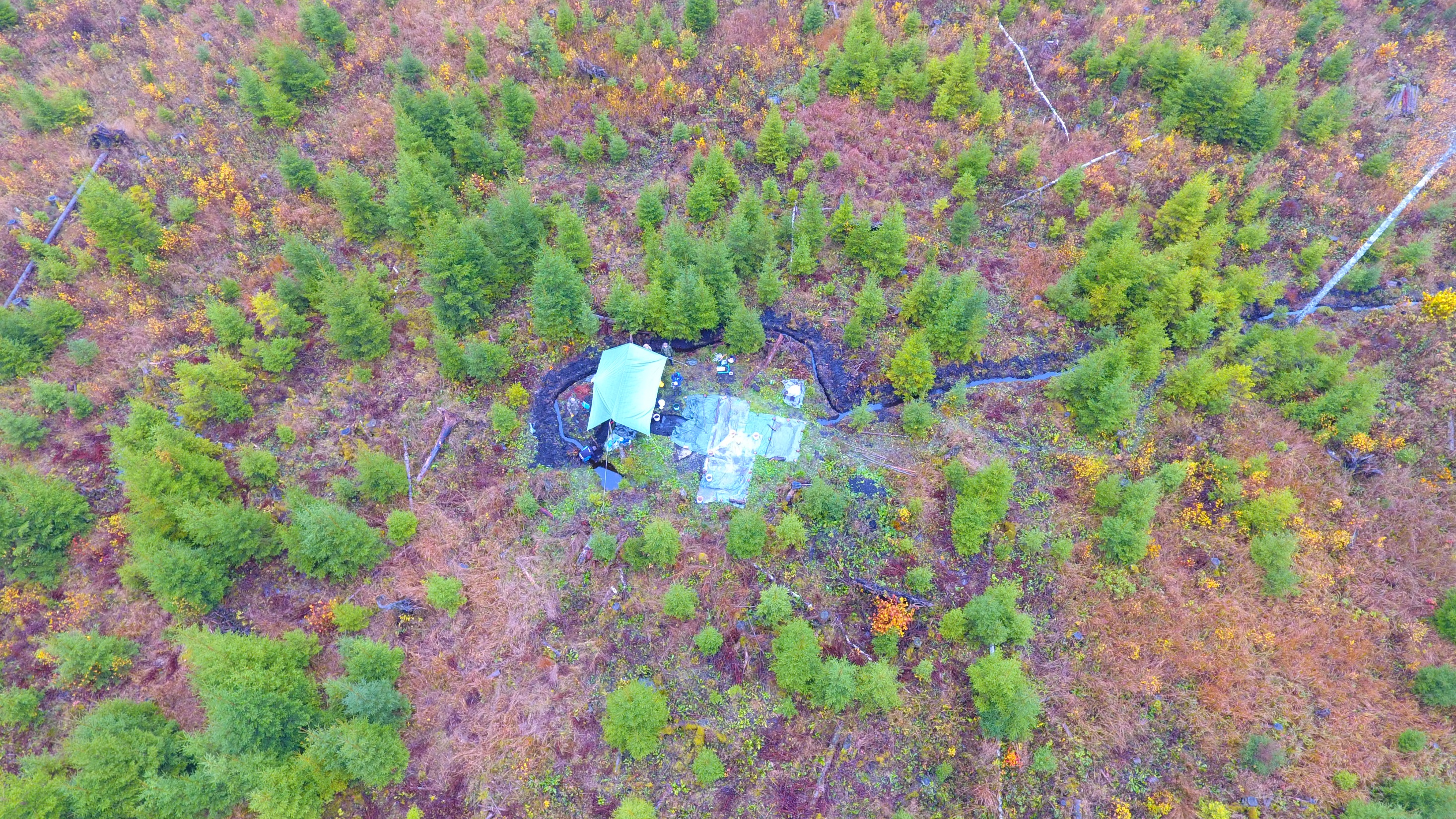 Metsavendade grupp – „J.O.R.S.S.“
Juht Richard Saaliste – saabus Eestisse 1946 Rootsist
Võtmeisikud: Jerlet, Oras, Raadik, Saaliste, Slaaliste
Ühendasid rohkem kui 100 metsavenda + ? toetajaid
Tegutses 1947 – 1950 Kesk-Eestis ehk tänasel Raplamaal
Nende „strateegiat“ võiks laiendada kõigile metsavendadele 
Nimekirjadeta ja nimeta organisatsioon (EMVL) vs RVL 

Eesmärk: Saavutada metsavendade ja elanike hulgas valmidus toetada lääneriikide ja Nõukogude Liidu vahelise sõja korral relvastatud tegevusega nõukogude võimu kukutamist ENSVs
Saaliste juhised
Luua kontaktid eraldiseisvate gruppide ja isikutega ning moodustada neist keskse juhtimise abil ühine grupp. 
Määrata iga grupi tegevuspiirkond ja mitte lubada tegevust teiste gruppide alas, sest see võiks viia kohaliku grupi ootamatu löögi alla.
Sõjalise ettevalmistuseta isikutega viia läbi sõjalist õpet, õpetades metsavendade taktikat ja käitumist.
Gruppide liikmetelt nõuda konspiratsiooni jälgimist. Oma tegevusest ei tohi metsavend rääkida mitte ainult toetajatele vaid ka teisi metsavendi ei tohi informeerida oma asukohast, kui see pole vajalik.
Jätkata nõukogudevastaste lendlehtede valmistamist ning levitamist metsavendade ja elanike hulgas. Lendlehtedega tuli tõsta lugejate moraali, kujundada vihkamist nõukogude poole vastu ja kindlat veendumust peatselt algavast sõjast, mis annab võimaluse kukutada nõukogude võim  ja taastada Eesti Vabariik. Sellise nõukogude vastase propagandaga luuakse kindel toetajaskond nõukogude võimu vihkava elanikkonna hulgas ja luuakse edaspidised perspektiivid metsavendlusele.
Mitte viia läbi väikeseid aktsioone, sest need äratavad liigselt nõukogude julgeolekuorganid ja kutsuvad esile repressioonid metsavendade vastu, milles viimased kannavad kaotusi.
Hoolikalt säilitada ja ratsionaalselt kasutada lahingumoona. Võtta kasutusele meetmed uute relvade ja laskemoona hankimiseks.
Ehitada suuremõõtmelisi punkreid, kuhu vajadusel saavad varjuda ka teised grupid. 
Jälgida metsavendade toetajaid, kontrollides neid mitte ainult praktilises tegevuses  vaid ka selgitades nende poliitilisi vaateid. Kui selgub, et toetaja on muutnud oma vaateid positiivseks nõukogude võimu vastu, siis  lõpetada otsekohe temaga kontakt.
Luua kontakt isikutega, kes on saavutanud nõukogude organite usalduse ja töötavad nendes, kuigi oma vaadetelt ei poolda nõukogude võimu. Läbi nende selgitada kavatsetavaid tegevusi. Neid andmeid saame kasutada oma huvides ja võtta kasutusele  ettevaatusabinõud
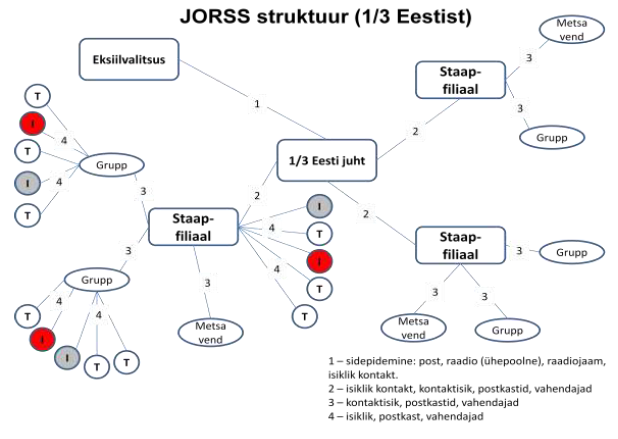 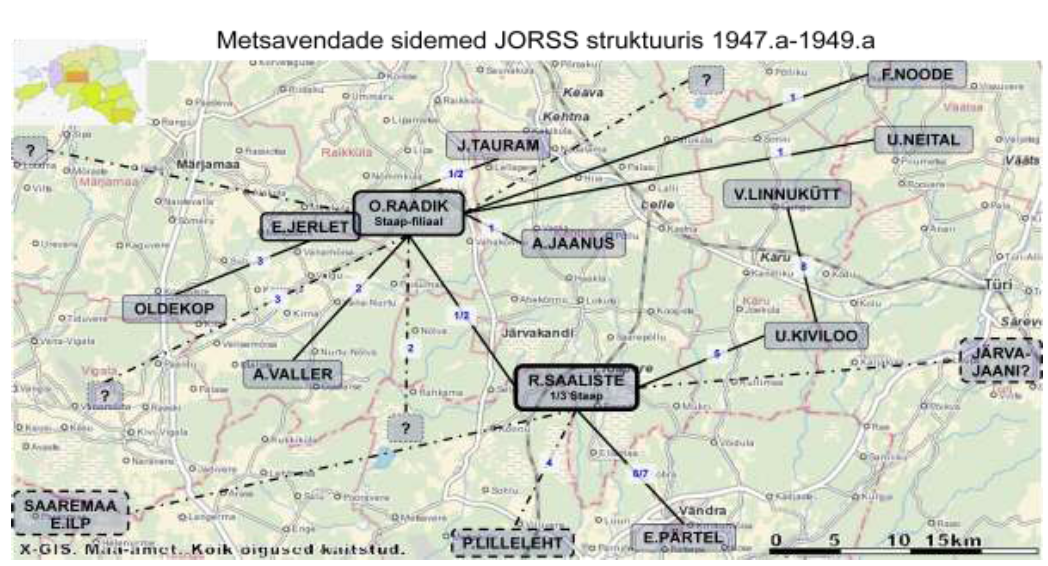